Дидактическая игра для детей среднего дошкольного возраста: «Распределим обязанности»
Составила: Фролова Т.В. Воспитатель                         детский сад «Пчёлка» ГБОУ СОШ  им. Кукушкина Н.Т. с. Савруха
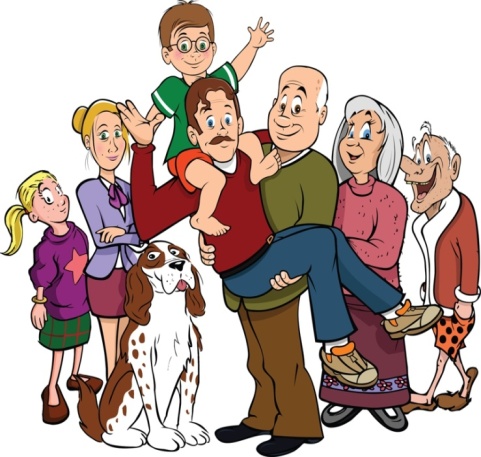 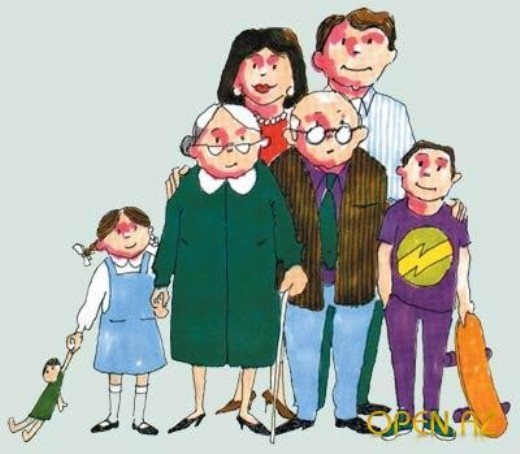 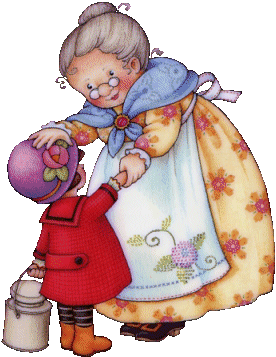 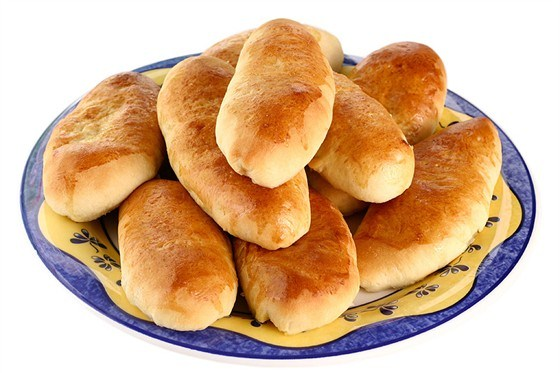 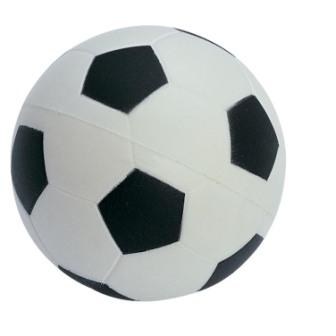 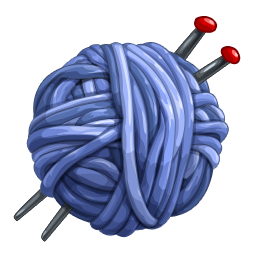 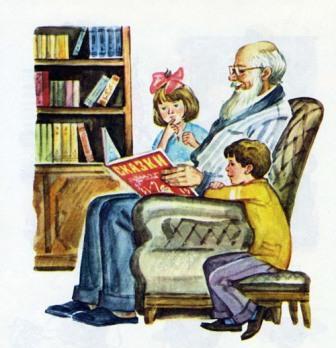 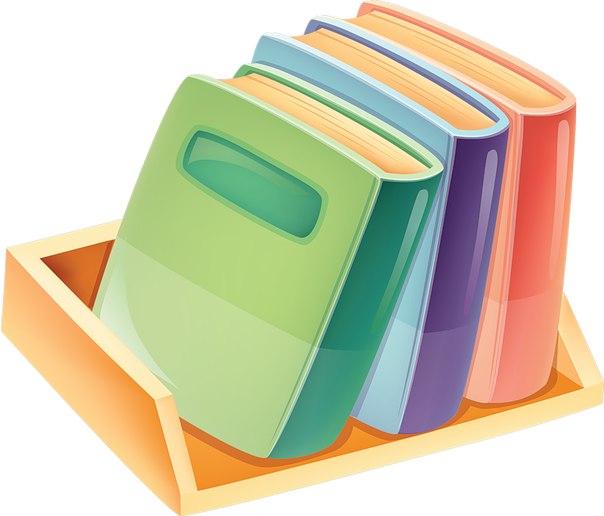 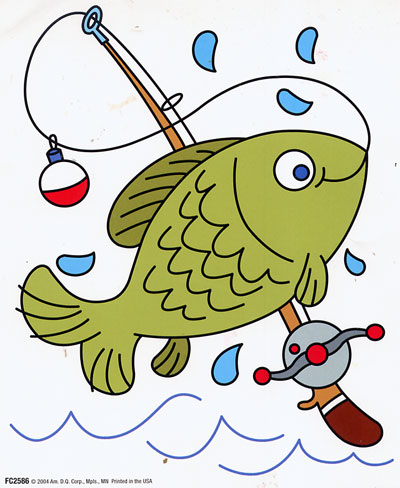 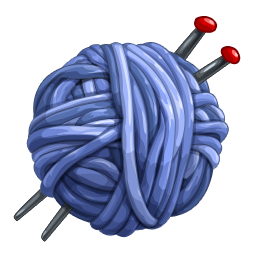 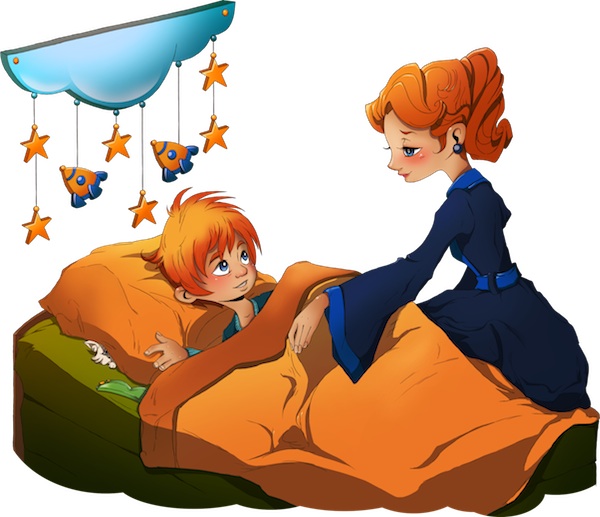 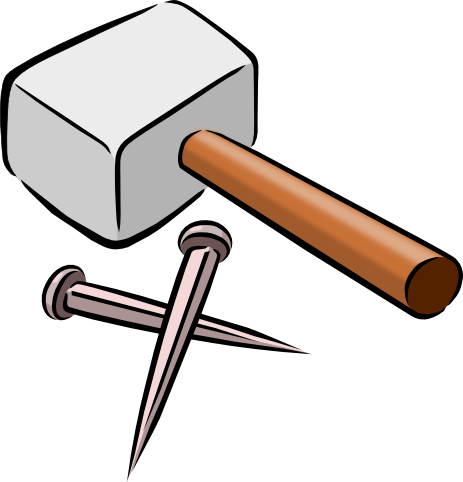 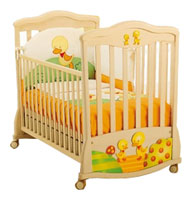 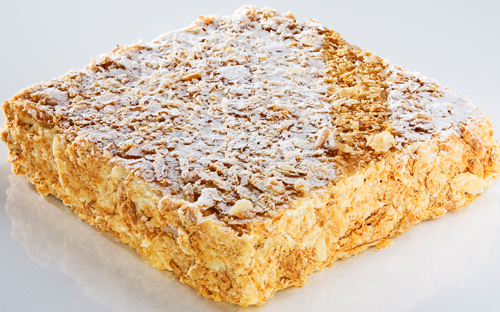 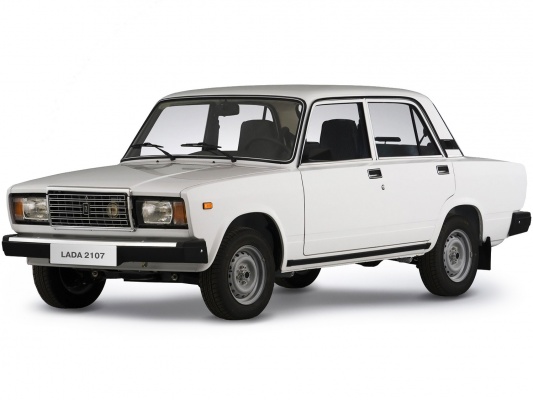 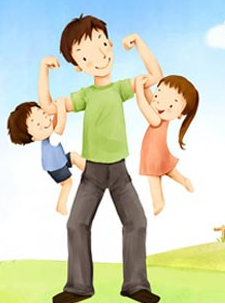 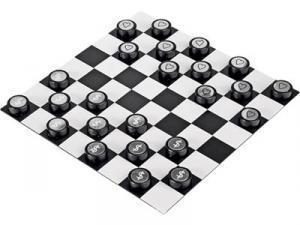 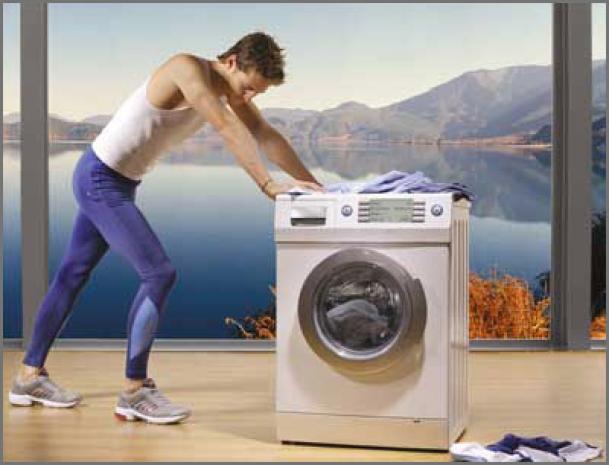 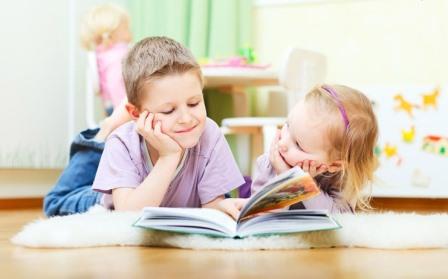 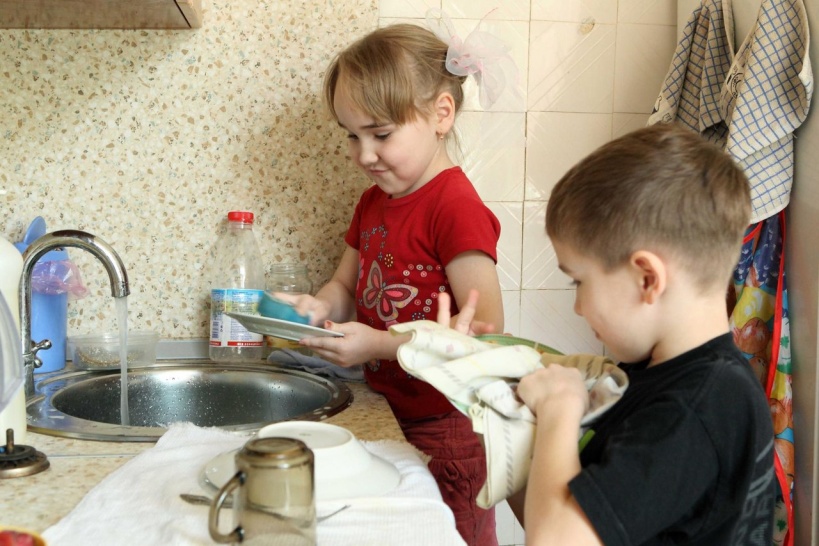 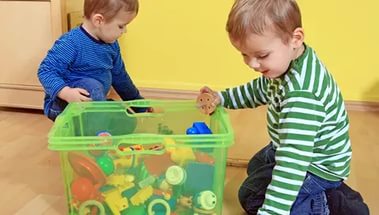 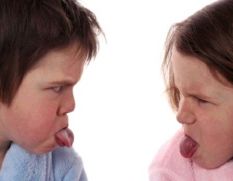 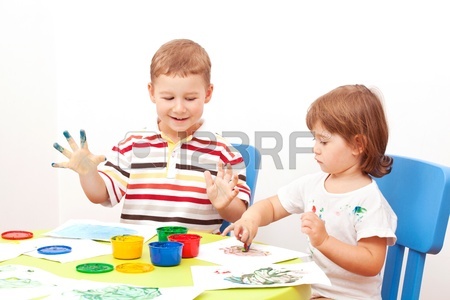